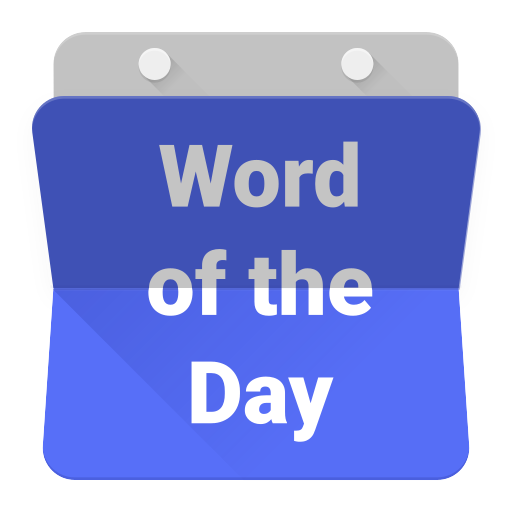 cape
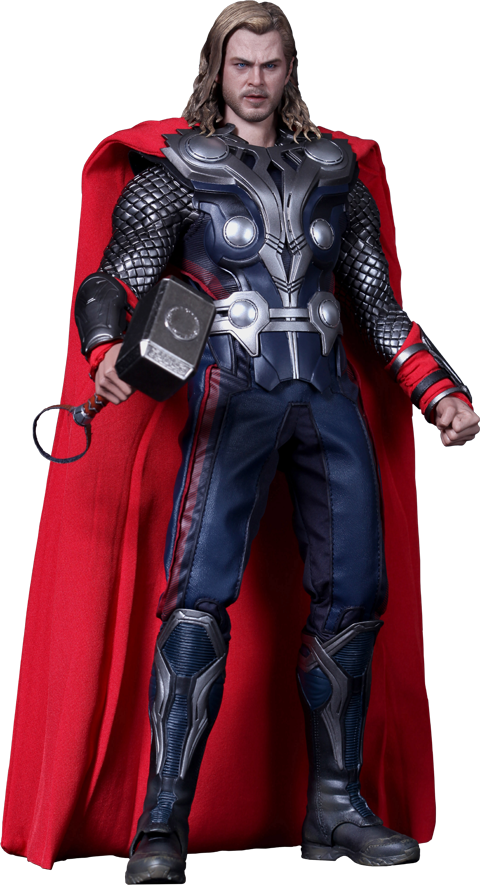 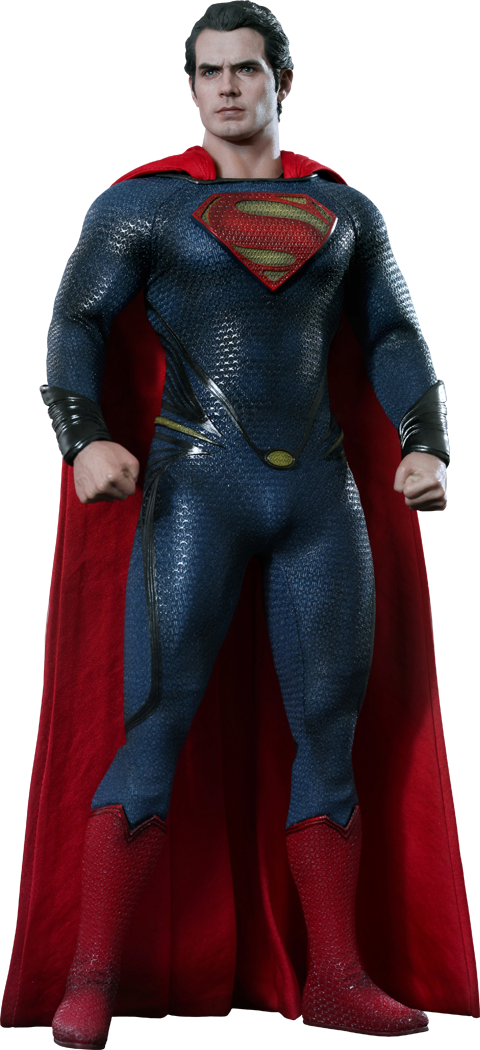 cape
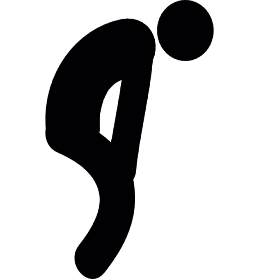 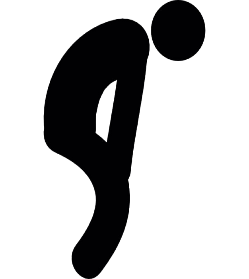 I’ll bet you’re thinking that “cape”, pronounced “char-peh”,  means “cape” in Indonesian, right?
Considering you’re no superhero, it should come as no surprise that you are wrong yet again.
The adjective “cape” means “tired” in Indonesian.
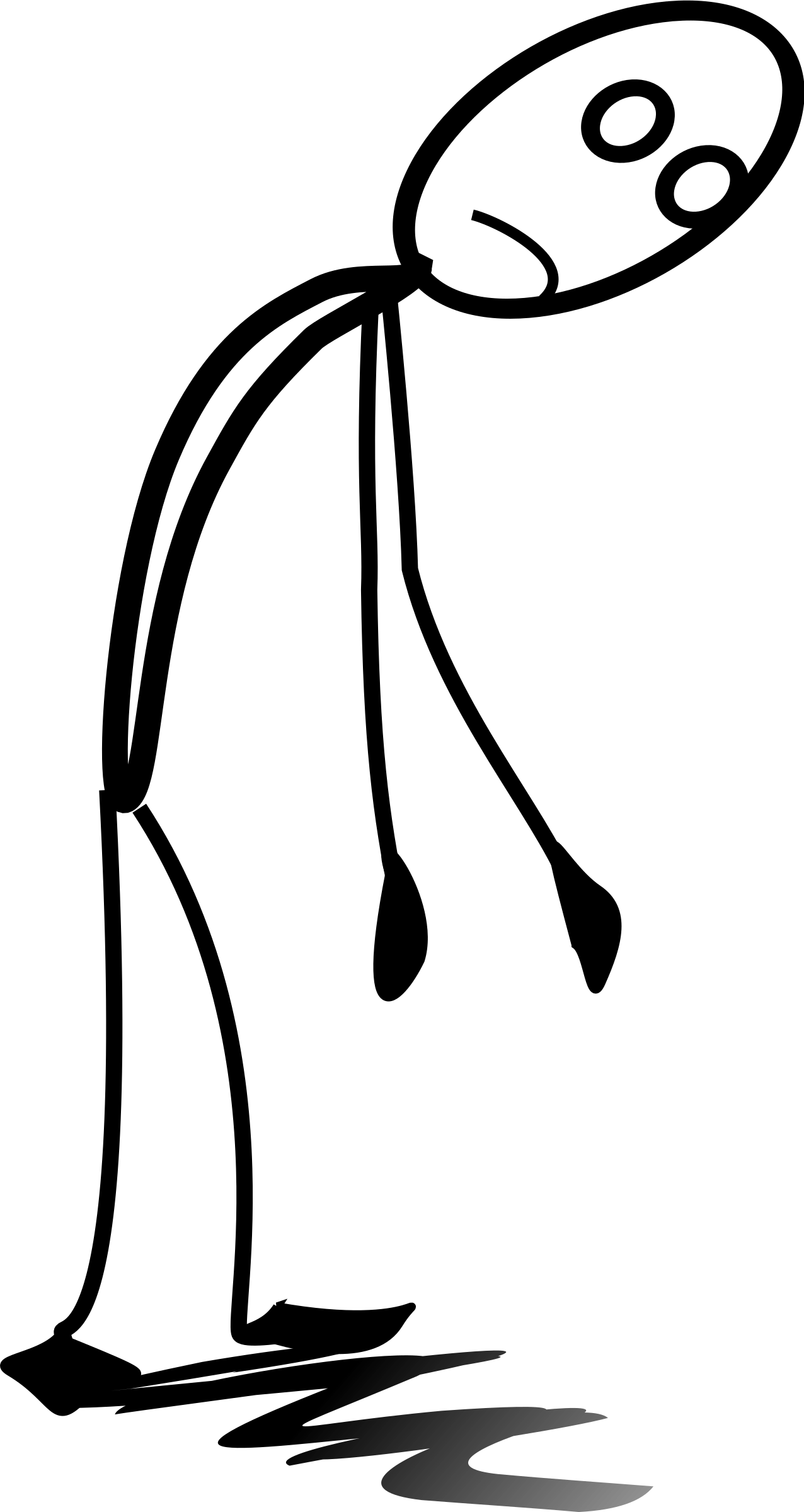 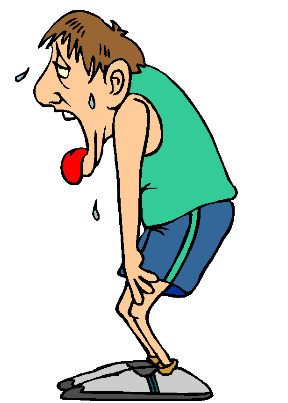 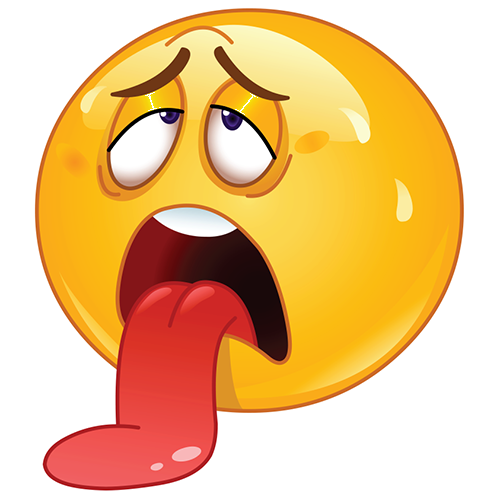 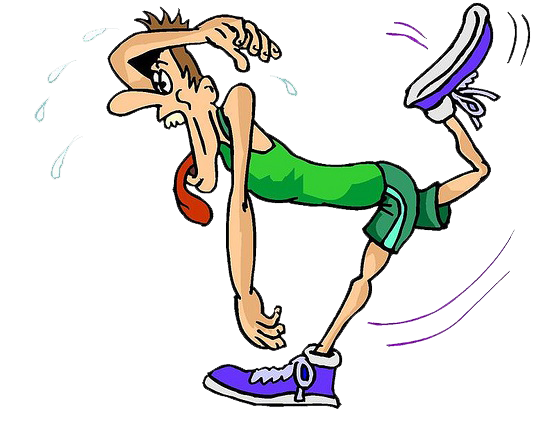 cape
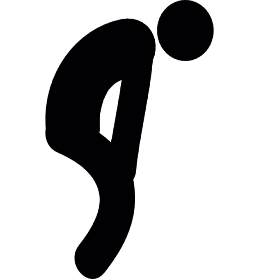 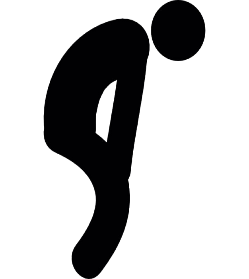 Frankly, the whole idea of dressing up in a colourful “cape” and working around the clock to solve the world’s problems make me feel “cape”!
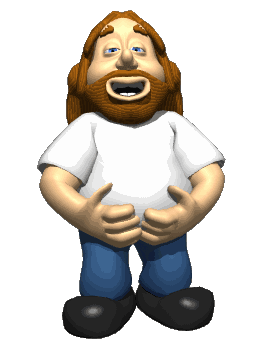 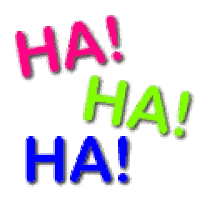 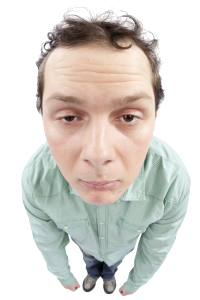 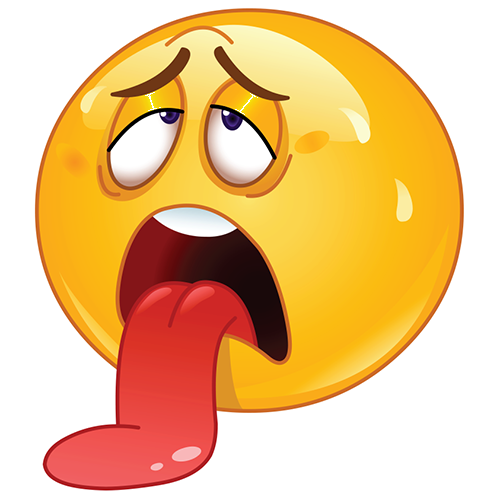